Maze Challenge
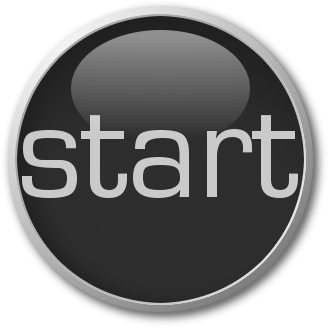 Created by Mr. Kazi © 2018
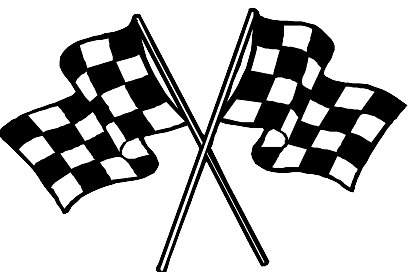 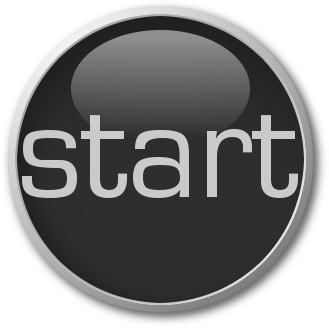 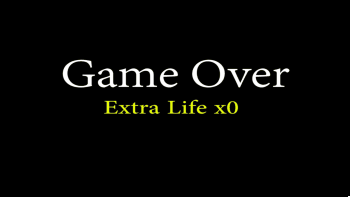 End
Retry!
Winner!
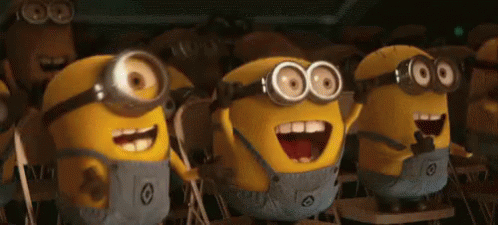 Main Menu
End Game
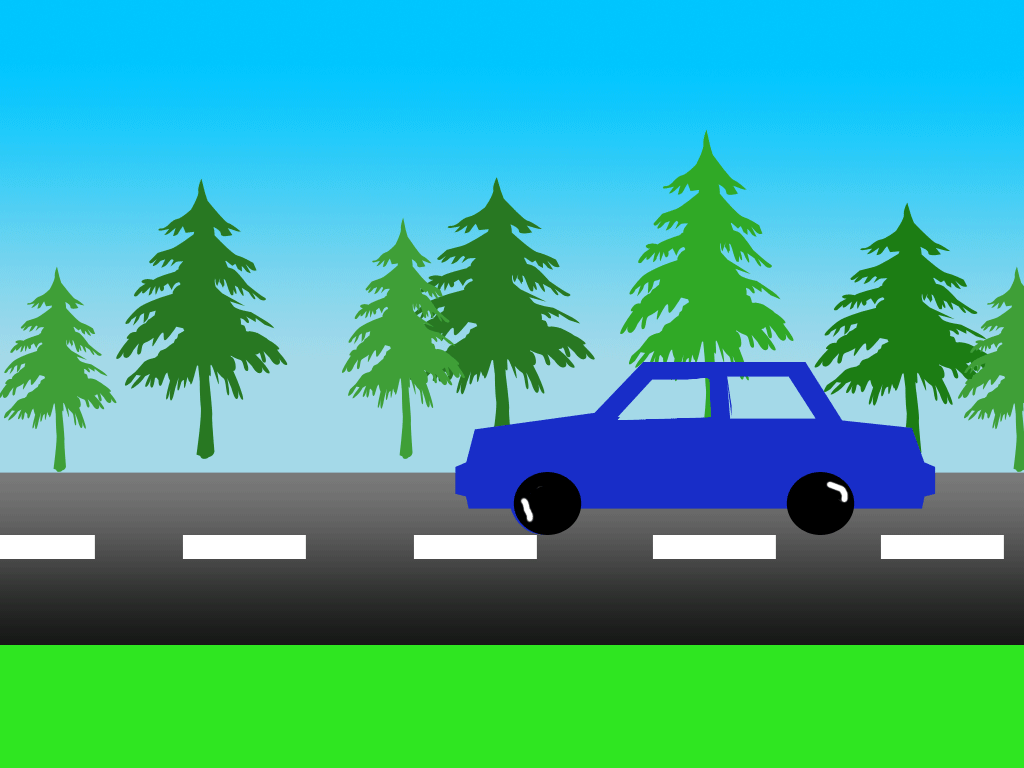